我的心情
 Emotion & Feeling
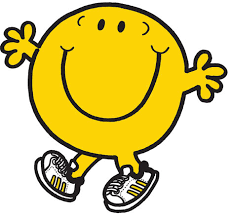 愉快、開心、快樂、高興
Happy
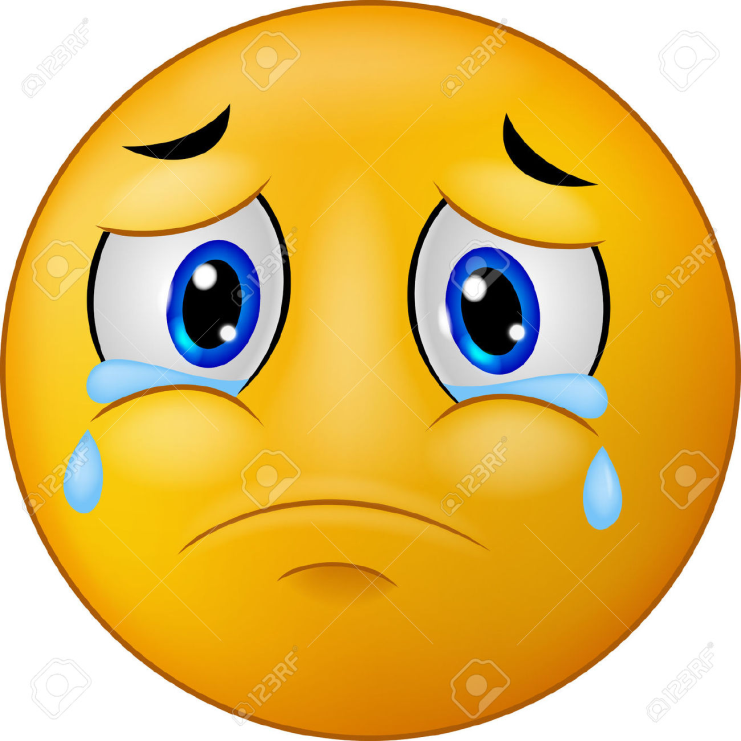 傷心、悲傷、難過
Sad
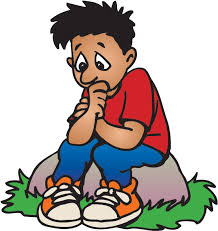 憂慮、擔心
Worry
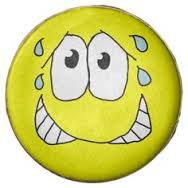 緊張
Nervous
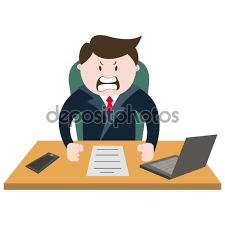 憤怒、生氣
Angry
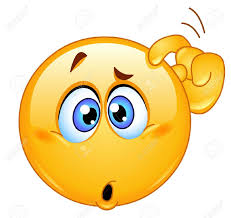 疑惑
Confused
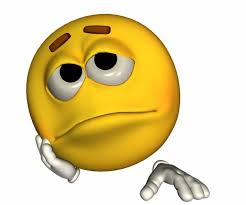 沉悶
Boring
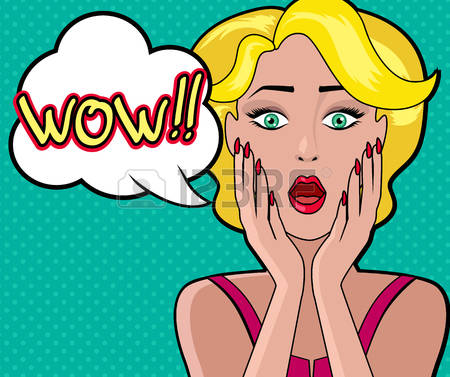 驚奇
Surprised
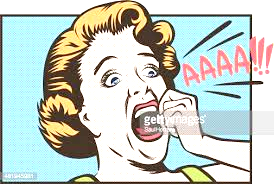 恐懼、害怕
Frightened
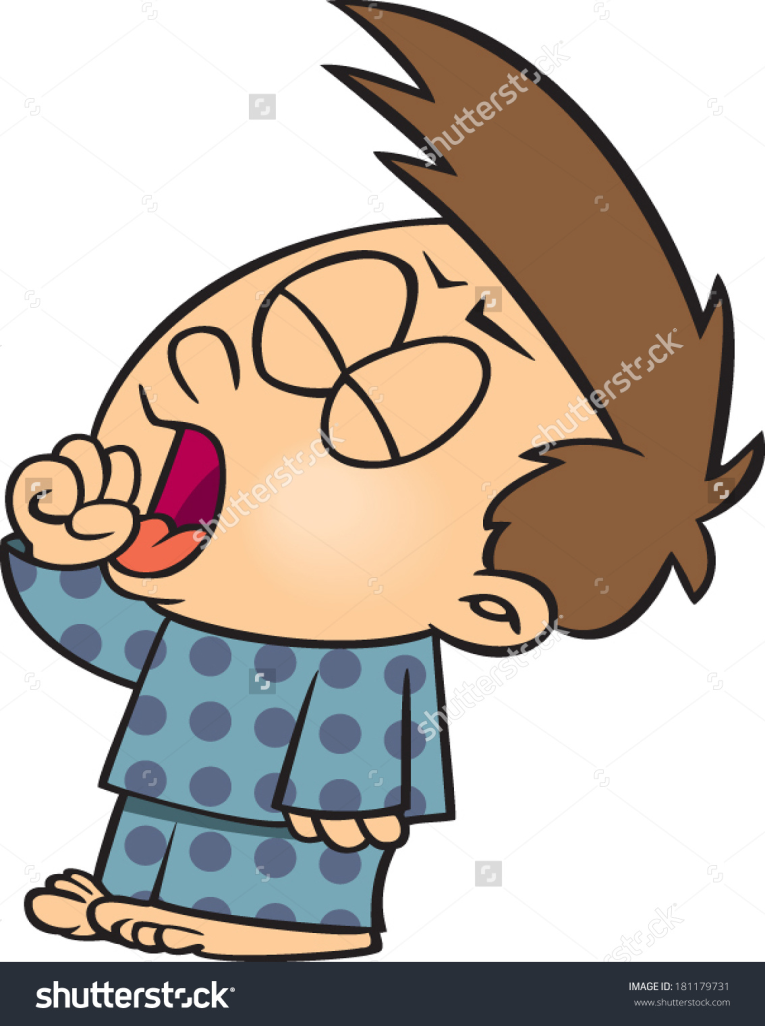 疲倦
Tired